SOČRozhodovanie
Sofia Jelačičová 
Gymnázium Trebišovská 12 Košice
Úvod
téma mojej práce
čo je to rozhodovanie
aká je úloha a vplyv
čo bolo cieľom
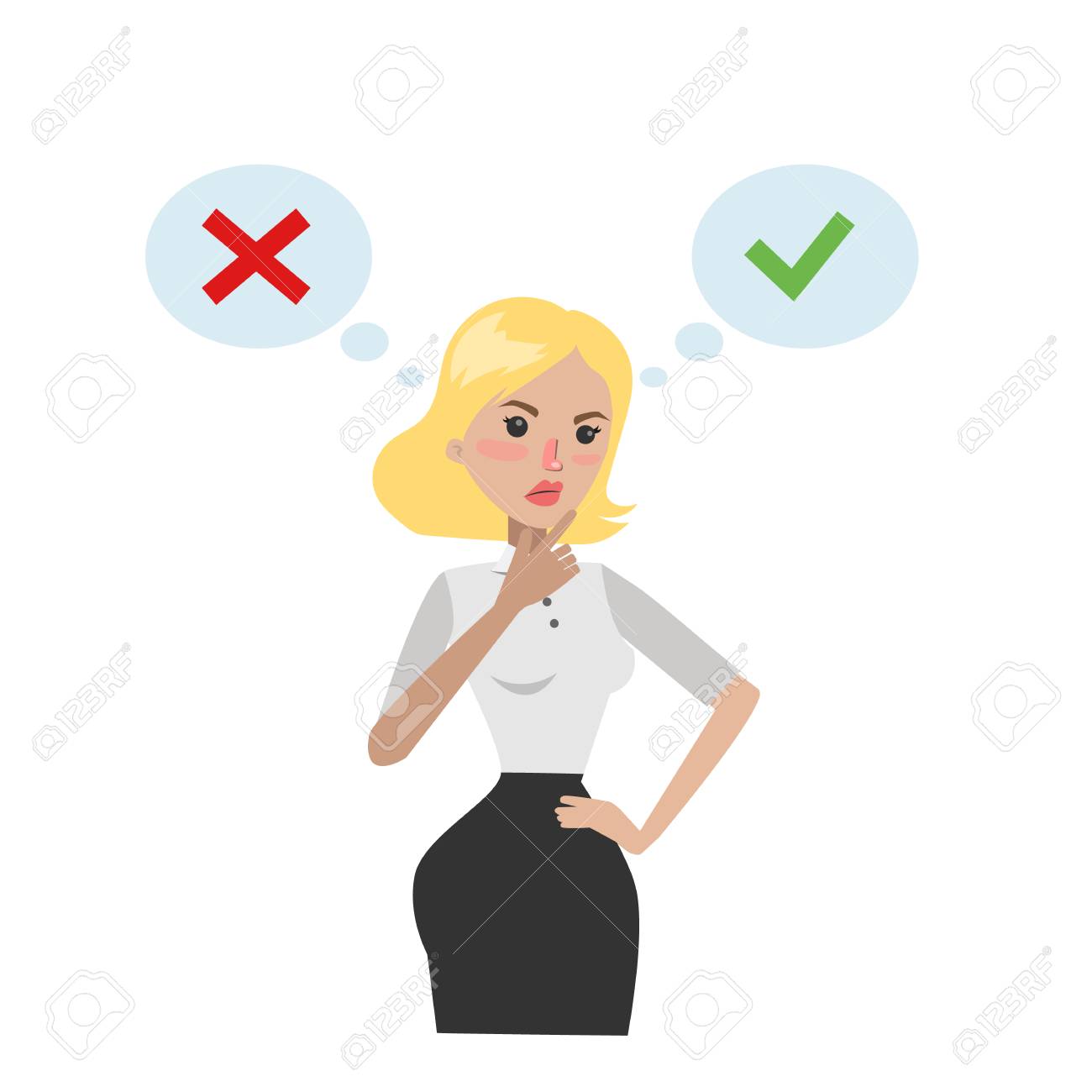 Prečo to?
mne samej to robí problém
zaujímalo ma, ako to majú ostatní
poukázanie na zlé faktory
upovedomenie ostatných
Teoretická časť
rozhodovanie ako proces
faktory ovplyvňovia
výsledok rozhodnutia
dôsledky
psychické
Praktická časť
dotazník v dvoch vekových kategóriách
diskusia
konzultácie
Potvrdila sa moja hypotéza?
mladší - menšie uvedomenie
veľká ovplyvniteľnosť
iné vnímanie
starší - opak
problémy
dodatočné premýšľanie
konzultácia
dôležitosť rozhodnutí
Záver
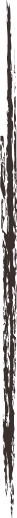 čo som sa dozvedela
v čom mi to pomohlo
kde sa dá využiť
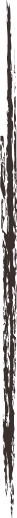 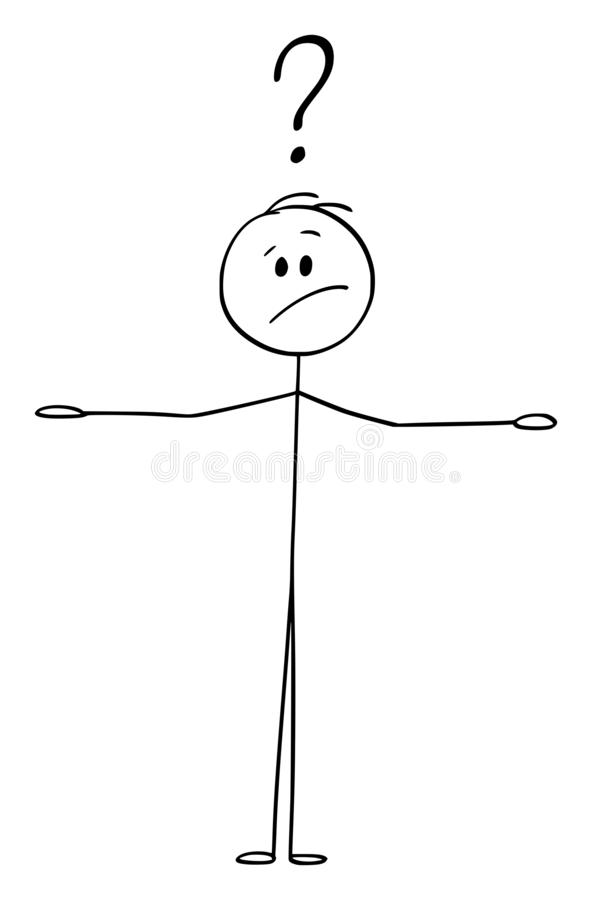 Ďakujem za pozornosť